Promoting Critical Thinking
David Abbott
Buffalo State College
5/20/2017
AAPT-NYSS
What is CT?
Reasonable reflective thinking focused on deciding what to believe or do. (Ennis, 1993)
The use of thinking strategies that increase the probability of a desirable outcome. (Halpern, 1994)
What are some CT skills?
Generally?
In physics?
What are some CT skills?
Make inferences
Analyze arguments
Identify assumptions
Distinguish fact from opinion
Recognize fallacy, bias, irrelevance
Assess reliability of a source

(Zollner, 2008)
PHY103 Understanding Sound
Gen. Ed. elective
No prerequisites
No science majors
No dedicated “lab”
Small enrollment
Requirement for DMP minor in Music
Encouraging CT in PHY103
Reading Logs
Reflective writing
Argumentation (“REAL” forms)
Reading Log Form
Adapted from Apple, D.K. (2000). Learning Assessment Journal, 4/e. Pacific Crest: Lisle, IL. Available from www.pcrest.com
Reflective Writing
Journal (weekly)
Learning Commentary (one per unit)
Total points scheme
Excellent writers get done early
Poor writers get decent grade for trying
“REAL”- Toulmin repackaged
https://en.wikipedia.org/wiki/Stephen_Toulmin#The_Toulmin_Model_of_Argument
“REAL” (via Tom Foster)
(Foster, 2016)
When?
The Silent Demo
After the Lab
Exams
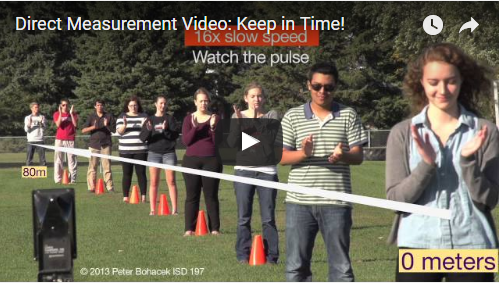 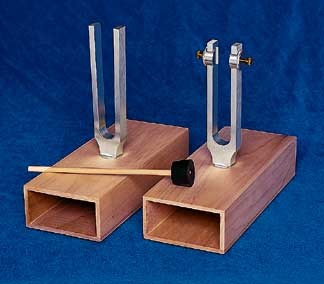 http://serc.carleton.edu/dmvideos/videos/keep_time.html
Sources
Apple, D.K. (2000). Learning Assessment Journal, 4/e. Pacific Crest: Lisle, IL. Available from www.pcrest.com
Ennis, R. H. (1993). Critical thinking assessment. Theory Into Practice, 32, 179–186. 
Foster, Tom (2016). W34: Research-Based Alternatives to Traditional Physics Problems, AAPT SM2016 (Sacramento)
Halpern, D. F. (2014). Thought and knowledge: An introduction to critical thinking (5th ed.). New York, NY: Psychology Press. 
Zollner, A. (2008). Critical thinking in high school physics. For ED5251 at Mt. St. Mary’s College. https://www.slideshare.net/zollnera/critical-thinking-in-high-school-physics